OGC API standards for web use
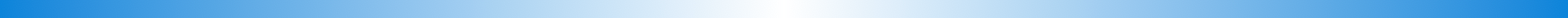 Dr. Gobe Hobona
Open Geospatial Consortium
2020-09-22
W3C/OGC Joint Workshop Series on Maps for the Web
w3.org/2020/maps/
1
Overview
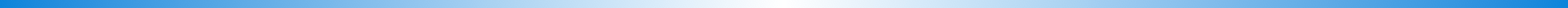 About OGC

Background to OGC API development

Motivation for developing OGC APIs

Overview of OGC API standards

Innovation initiatives

How to get involved
#OGCAPI
2
Copyright © 2020 Open Geospatial Consortium
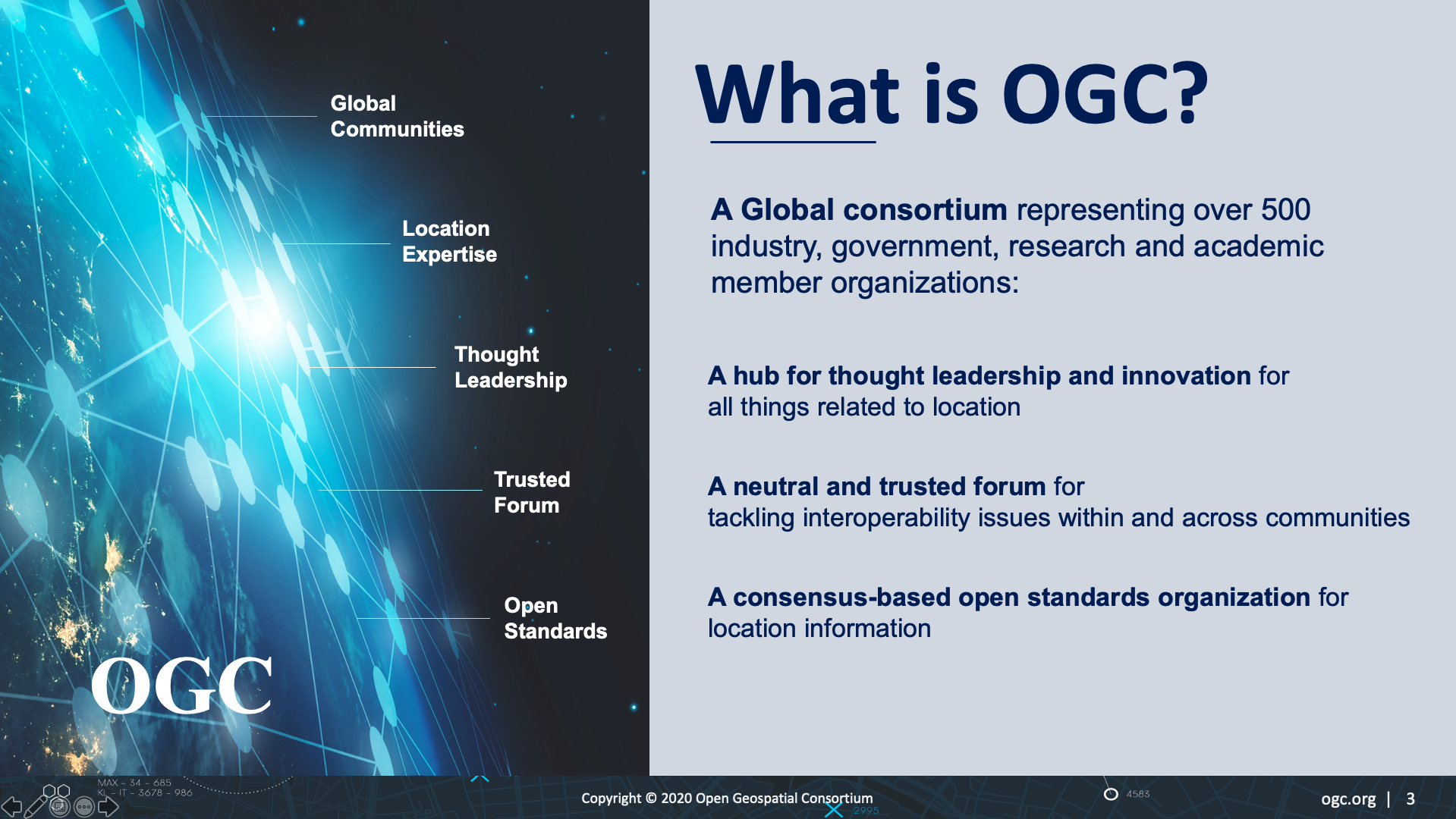 Overview
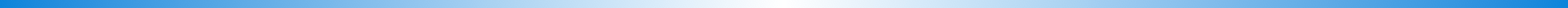 text
3
Overview
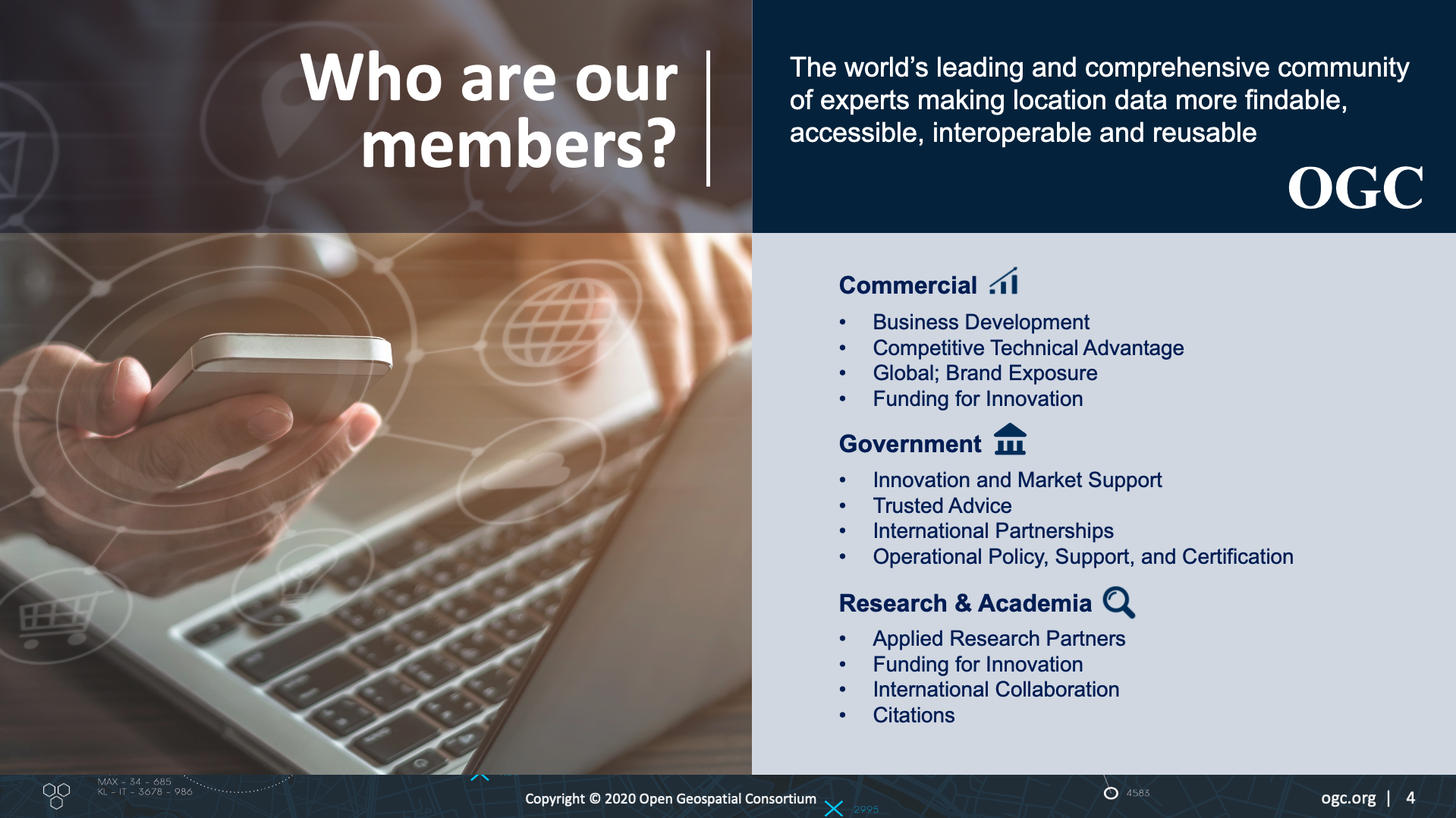 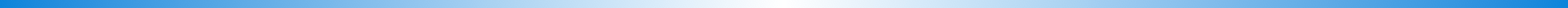 text
4
Background
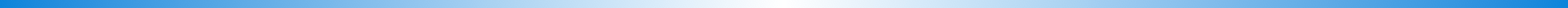 OpenIOOS.Org
OGC Web Services (OWS)
Web Map Service (WMS)
Web Map Tile Service (WMTS)
Web Feature Service (WFS)
Web Coverage Service (WCS)
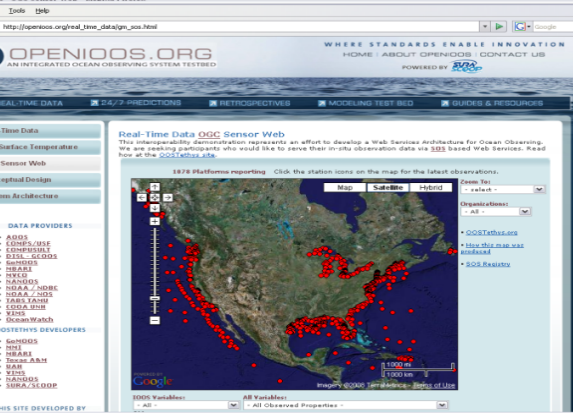 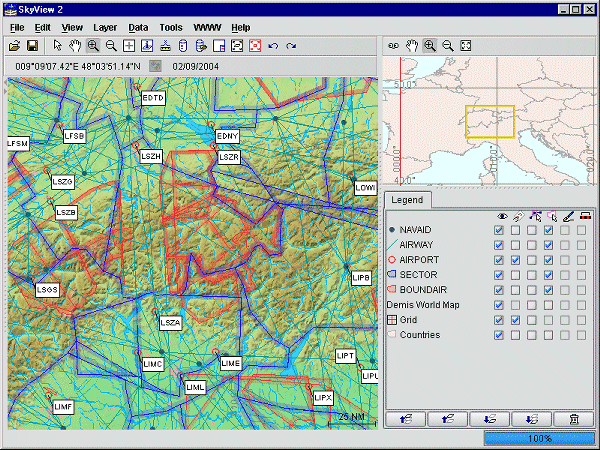 Eurocontrol
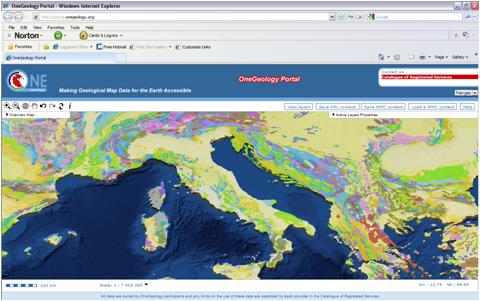 OneGeology.Org
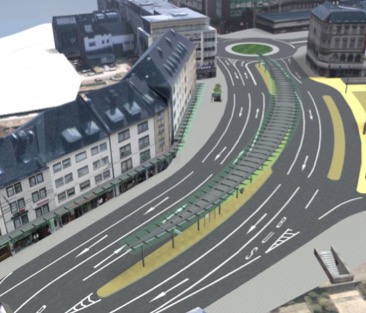 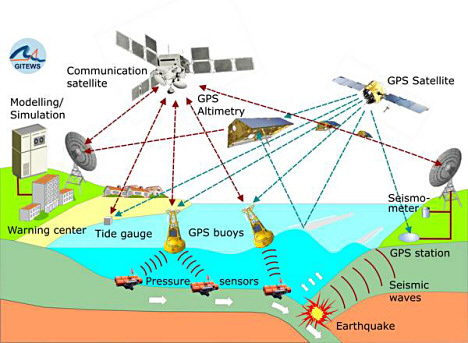 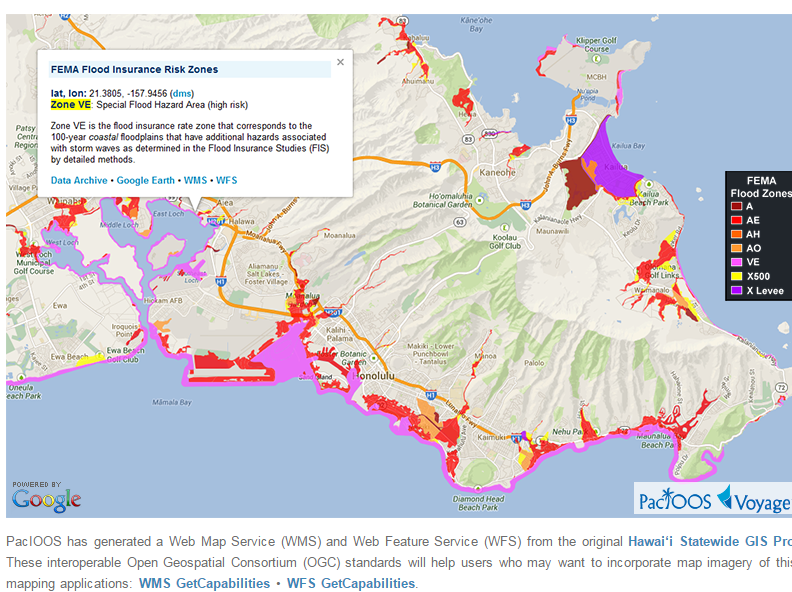 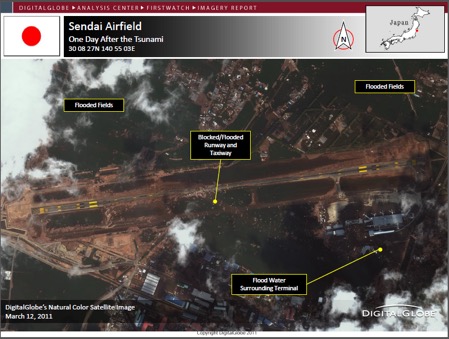 “There are more than 200K OGC Web Services deployed across the Web” 
- Source: GeoSeer spatial data search engine: https://geoseer.net
5
Copyright © 2020 Open Geospatial Consortium
Background: OGC Web Services
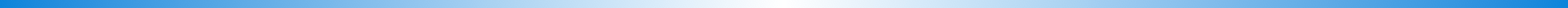 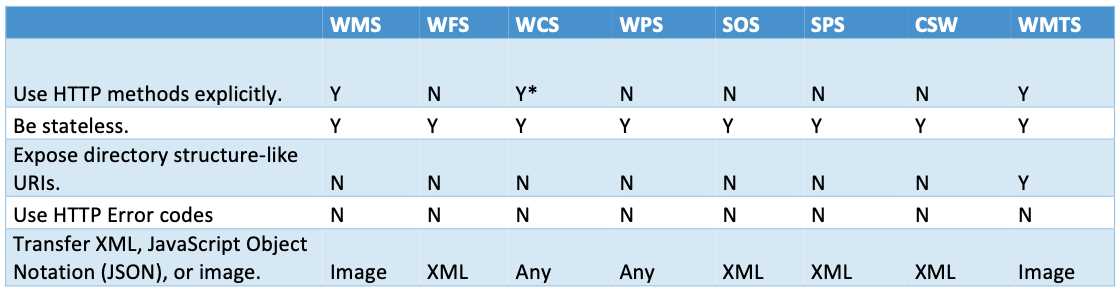 Source: OGC 15-052r1r1
6
Copyright © 2020 Open Geospatial Consortium
Timeline
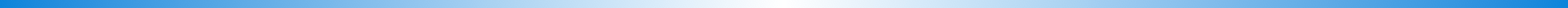 2015
Testbed-11 Comparison of REST to classic OGC Web Services

2016
Testbed-12 work on a RESTful binding of the WPS
Focus of discussions shifts from REST to Web APIs

2017
OGC® Open Geospatial APIs - White Paper published

2018
Work on version 3 of the Web Feature Service (WFS3) starts

2019
WFS3 draft specification renamed OGC API - Features
OGC API – Features – Part 1: Core standard is published
7
Copyright © 2020 Open Geospatial Consortium
‘Why’ OGC APIs
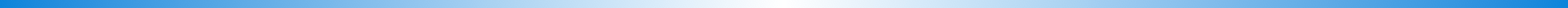 APIs are a popular, effective method for rapid software development

API variations degrade interoperability

Open Standards enable interoperability of independent implementations

OGC APIs will improve interoperability between Web APIs
8
Copyright © 2020 Open Geospatial Consortium
OGC API Standards Development
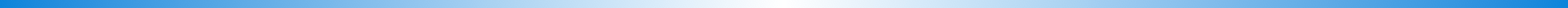 Modular API building blocks; spatially enable Web APIs in a consistent way

Spatial Data on the Web Best Practices

Leverages OpenAPI

Focus on developer experience and usability 

Modular building blocks for access to spatial data that can be used in data APIs

Open development; Public GitHub, Early implementations, In-depth validation
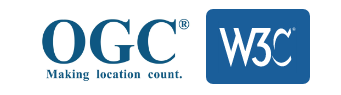 9
Copyright © 2020 Open Geospatial Consortium
API First Approach – using OpenAPI definitions
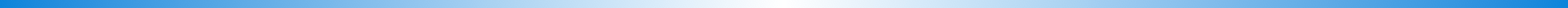 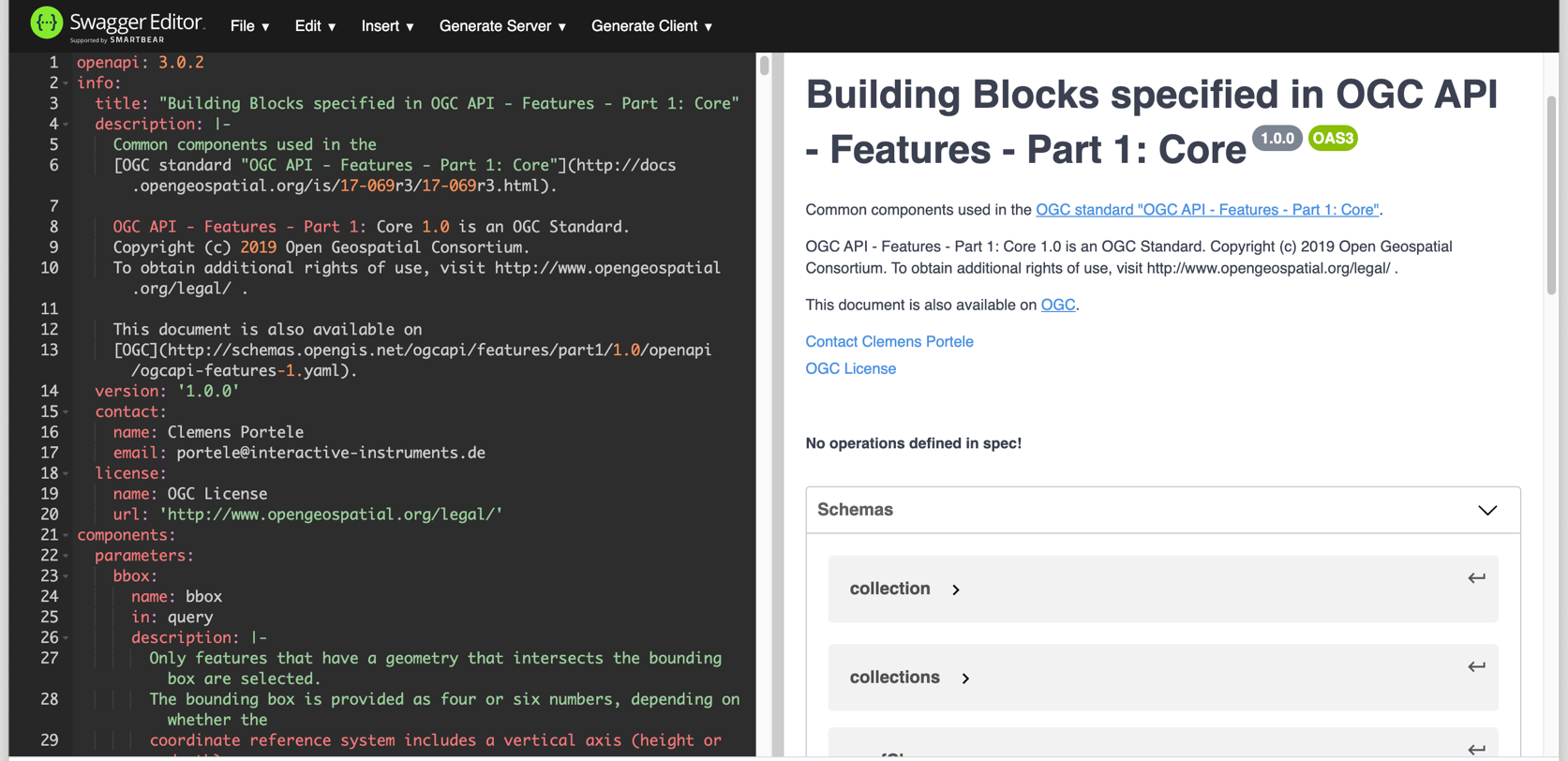 10
Copyright © 2020 Open Geospatial Consortium
OGC API standards
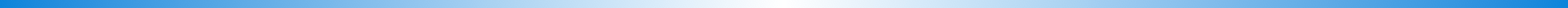 Approved
OGC API – Features

Draft
OGC API – Common
OGC API – Coverages 
OGC API – Records
OGC API – Processes
OGC API – Tiles
OGC API – Maps 
OGC API - Environmental Data Retrieval
OGC API – Styles

Future concepts: DGGS, Routing
11
Copyright © 2020 Open Geospatial Consortium
What to expect from each approved OGC API standard
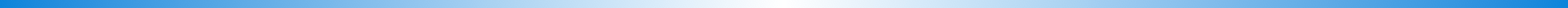 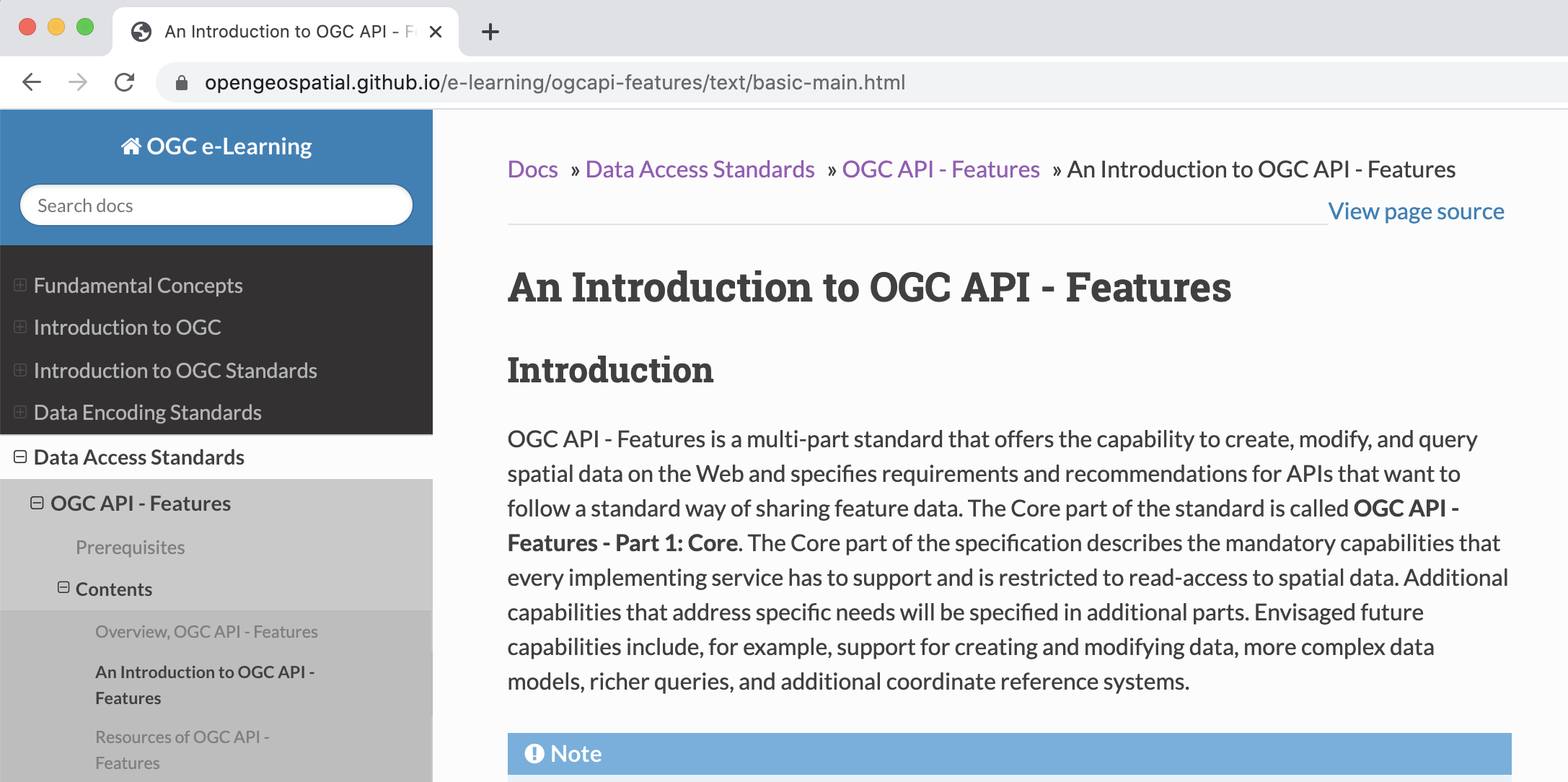 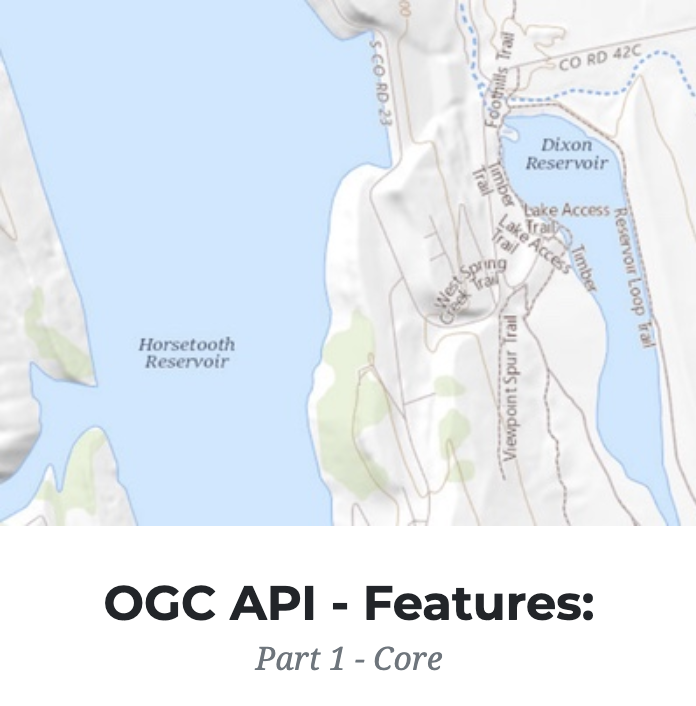 Published October 2019
Tutorials & Guides
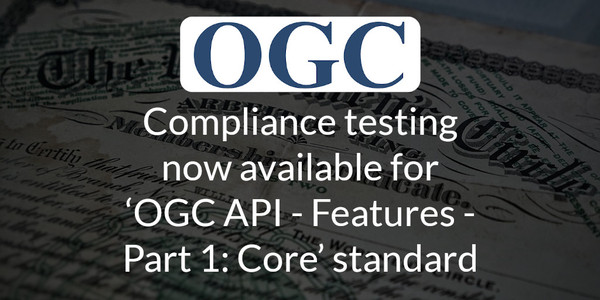 Standards document & OpenAPI definition
Executable Test Suite
12
Roadmap
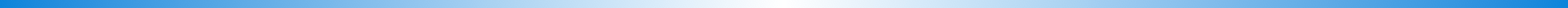 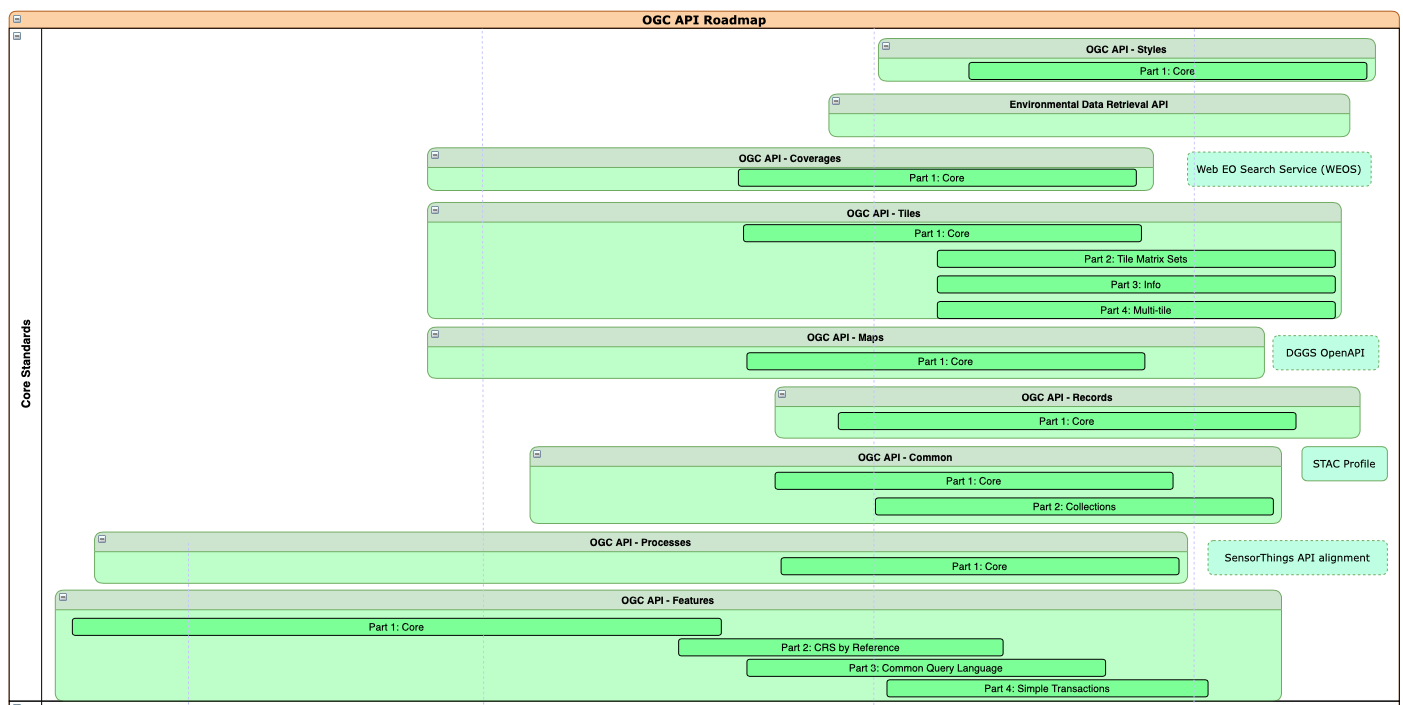 2017           2018                 2019                 2020                 2021
13
Copyright © 2020 Open Geospatial Consortium
Sprints, Hackathons, Pilots, Testbeds and Innovation
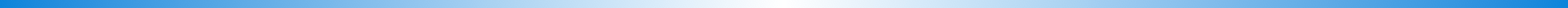 Previous

OGC API Hackathon: June 2019
STAC and OGC API - Features and Catalogues Sprint: December 2019
ESIP and OGC Coverage Processing and Analysis Sprint: January 2020
Environmental Data Retrieval API Sprint: March 2020
OGC API – Tiles Sprint: April 2020
Routing Pilot, Vector Tiles Pilot
Testbeds 15 & 16 – APIs for Styles, Maps and Tiles, SWIM, DGGS
3D Data Container and Tiles Pilot
… and many more

Next up 

OGC API – Common & OGC API – Features Virtual Code Sprint 
On Sept 29 – 30, 2020
Register at https://portal.ogc.org/public_ogc/register/q3_api.php
14
Copyright © 2020 Open Geospatial Consortium
THANK YOU!
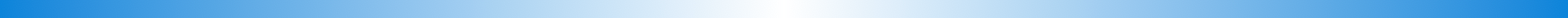 ghobona@ogc.org@opengeospatial
http://ogcapi.ogc.org#OGCAPI
2020-09-22
W3C/OGC Joint Workshop Series on Maps for the Web
w3.org/2020/maps/
15